Cochemský model 
(dvacetiletou zahraniční praxí ověřený účinný způsob práce soudů a dalších příslušných profesí eliminující rozvodovou patologii) 

Luboš Patera
Definice zdraví podle WHO: 
Stav prostý fyzického, 
psychického a sociálního utrpení

Rozvodový systém produkuje vysokou míru psychického 
i sociálního utrpení jednotlivců, 
i celých generací
Cochemský model
=
praxí ověřená důvěra v rodiče
+
výrazná redukce 
rozvodové patologie

(není to prosazování střídavé péče!)
Jürgen Rudolph
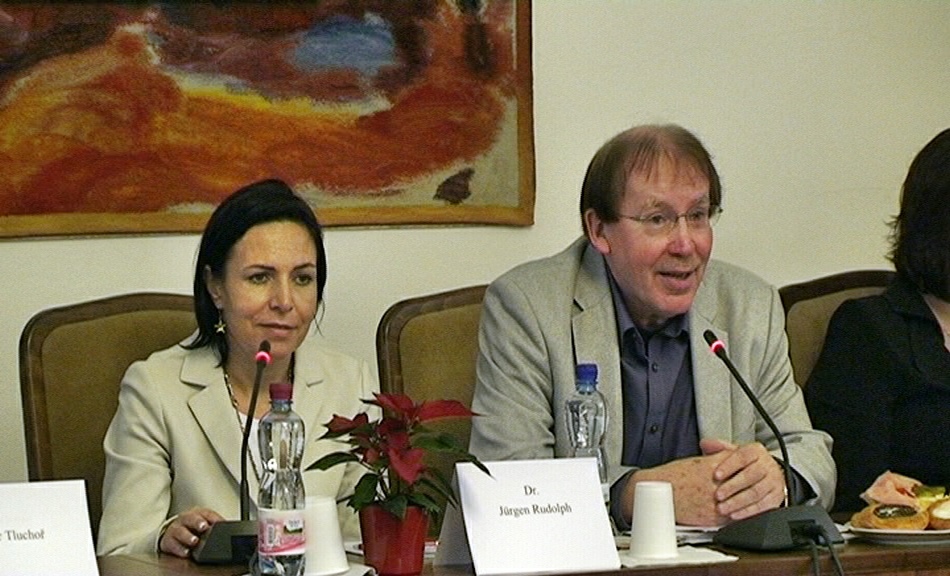 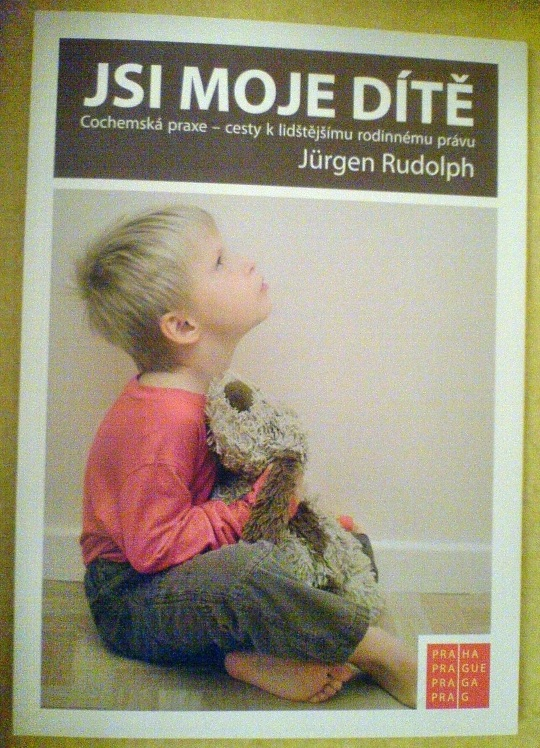 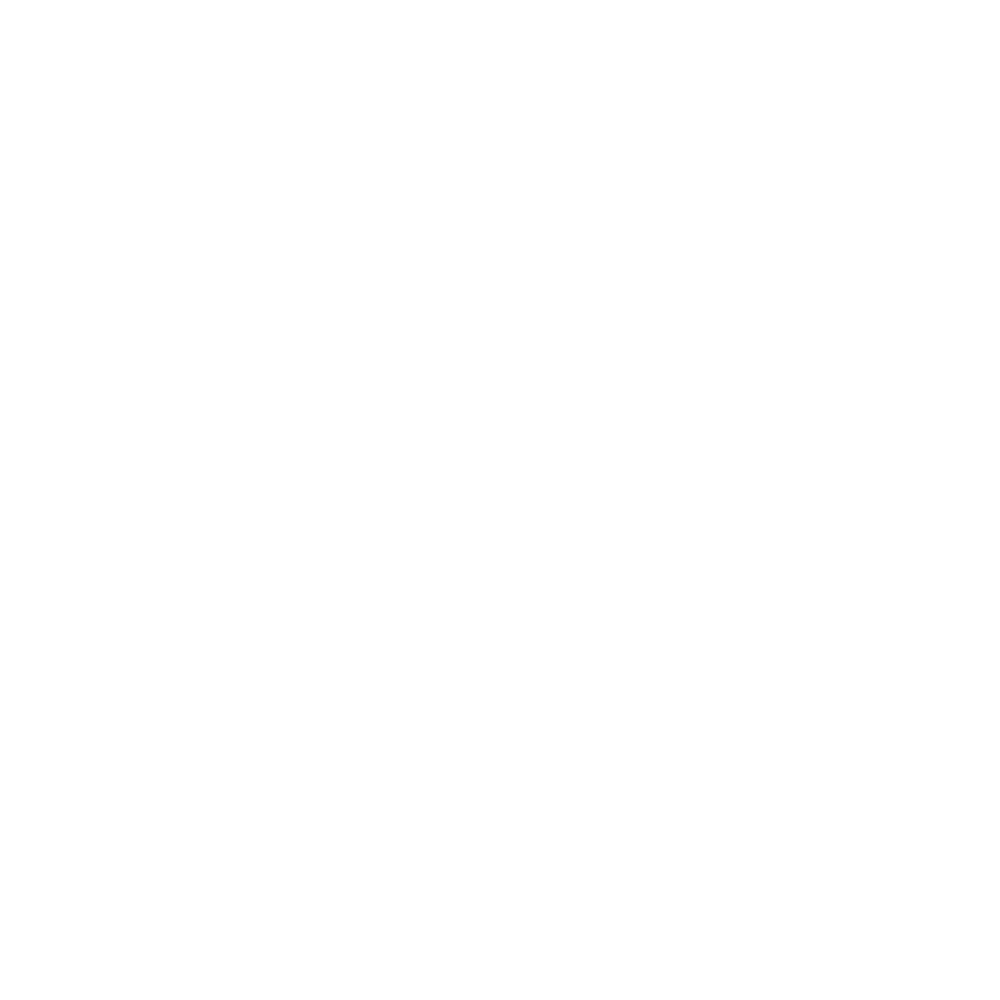 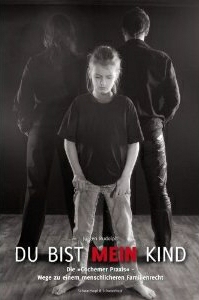 Nezbytná je změna paradigmatu celého "rozvodového systému" 
tedy
důvěra
v oba rodiče a jejich schopnosti i dobré úmysly
Využitelné právní prostředky
(Ministerstvo spravedlnosti)
-
jednovětná novelizace 
Vyhlášky č. 37/1992 Sb., o jednacím řádu pro okresní a krajské soudy
Využitelné právní prostředky
-
"§ 2 odst. 2 
Ve věcech péče o nezletilé předsedové soudů v rozvrhu práce zajistí, aby obsazení senátů a přidělování věcí samosoudcům a senátům respektovalo zásadu paritního zastoupení mužů a žen. Dosavadní odst. 2 se přečísluje na odst. 3."
Využitelné právní prostředky
-
Paritní zastoupení rozhodujících orgánů je základní zásadou politiky rovných příležitostí Evropské unie.

Evropská komise prosazuje 40% žen v řídících orgánech soukromých firem!
Využitelné právní prostředky
(Ministerstvo spravedlnosti)
-
Novelizace advokátního tarifu, 
aby umožňoval jednorázovou paušální platbu "za případ"
Využitelné právní prostředky
(Ministerstvo spravedlnosti)
-
Legislativní zpracování změny terminologie 
v rodinném právu: 

Místo „úpravy styku“ 
používat „úpravu podílu na výchově“
Využitelné právní prostředky
(Ministerstvo spravedlnosti)
-
Vytištění informačních materiálů pro rodiče 
a jejich volná distribuce u soudů

(popis situace, upozornění na rizika pro zdravý vývoj jejich dítěte, popis činnosti jednotlivých profesí, které jim mohou pomoci situaci řešit s návodem, jaké konkrétní služby a jakým způsobem prováděné, mají rodiče požadovat, důraz na výhodnost smírného řešení)
Využitelné právní prostředky
(Orgány sociálně-právní ochrany dětí OSPOD) 
-
Informování obou rodičů ústně i písemně 

(popis situace, rizika pro zdravý vývoj jejich dítěte, popis činnosti jednotlivých profesí, důraz na výhodnost smírného řešení, doporučení vhodné literatury - Zdravý rozvod; Rozvodové jedy 
a pod.)
Využitelné právní prostředky
(Orgány sociálně-právní ochrany dětí OSPOD) 
-
Aktivní zprostředkování pomoci dalších profesí (mediace, rodinná poradna, ....)
Využitelné právní prostředky
(Orgány sociálně-právní ochrany dětí OSPOD) 
-
Po ustanovení kolizním opatrovníkem podávání informací soudu o spolupráci nebo nespolupráci rodičů na smírném řešení situace
Využitelné právní prostředky
(Orgány sociálně-právní ochrany dětí OSPOD) 
-
V činnosti OSPOD by bylo vhodné využít standardizovaného dotazníku (dotazníků) pro výkon sociálně-právní ochrany dětí 
= 
legitimní nástroj k omezení tolik rozšířených 
subjektivních a svévolných přístupů 
(na Slovensku používáno)
Využitelné právní prostředky
(Soud péče o nezletilé (opatrovnický soud) 
-
občanský soudní řád:

§ 114c – přípravné jednání
§ 99 – pokus o smír
Využitelné právní prostředky
(Soud péče o nezletilé (opatrovnický soud) 
-
občanský soudní řád:

§ 110, §100 – doporučená nebo uložená účast na mimosoudním smírčím nebo mediačním jednání
Využitelné právní prostředky
(Soud péče o nezletilé (opatrovnický soud) 
-
ustanovení znalce

zadání by nemělo obsahovat otázky typu "který rodič je lepší", neboť to zákonitě vede k soupeření rodičů a k úřednímu vytěsňování toho "horšího" z výchovy dítěte
Využitelné právní prostředky
(soudní znalci) 

- v posudcích by měli zjišťovat pouze to, zda rodiče jsou výchovně způsobilí, nikoliv to, zda jeden z nich je "lepší„

- neměli by se v posudcích soustřeďovat jen na diagnostiku, ale měli by při práci s posuzovanými osobami spolu s nimi hledat nejvhodnější řešení porozvodové výchovy
Využitelné právní prostředky
(soudní znalci) 

- posudek by měl obsahovat rozbor osobnostních charakteristik rodičů z hlediska jejich prospěšnosti pro dítě (každý rodič může svému dítěti dát něco dobrého; pro dítě je důležité, aby se matka a otec doplňovali, nikoliv, aby jeden z nich byl z výchovy vytěsněn)
Využitelné právní prostředky
(soudní znalci) 

- výběr znalců pro jednotlivé případy by se měl řídit obecně platným náhodným systémem (jako např. přidělování věcí jednotlivým soudcům), nikoliv aby si soudce subjektivně vybíral znalce podle toho, jaký požaduje závěr posudku, jak je v praxi zavedeno
Využitelné právní prostředky
(advokacie) 

I právní službu mohou advokáti poskytovat odpovědně - místo nabídky právních úkonů "ke zničení protivníka", mohou nabízet úkony vedoucí ke smírnému řešení (mimosoudní vyjednávání, účast na jednání s OSPOD, z hlediska mediace není na překážku ani účast právních zástupců rodičů při ní, výhodná může být např. při sepisování mediačních dohod).
Využitelné právní prostředky
(advokacie) 

Změna advokátního tarifu, který by umožňoval jednorázovou paušální platbu "za případ„.
Dosavadní přístup českých orgánů
Jürgen Rudolph již 4 x osobně v ČR

Ministerstvo spravedlnosti – nezájem

Ministerstvo práce a sociálních věcí – nezájem + metodická sabotáž využívání výchovných opatření podle § 43 zákona o rodině v sociálně-právní ochraně dětí
Dosavadní přístup českých orgánů

Komise pro justici přátelskou dětem (2009) – 

PhDr. Karel Humhal: „V Německu jsou jiní lidé.“

Návrh na doporučení studovat zkušenosti s Cochemským modelem jednomyslně odmítnut!

Komise řešila hlavně to, jak vesele vymalovat soudní budovy, aby se v nich děti při výsleších cítily dobře!
Dosavadní přístup českých orgánů

Pracovní skupina Výboru pro práva dítěte pro podporu opatrovnického a rodinněprávního soudnictví (2012) – 

protiústavní prosazování neveřejných soudních jednání
protiústavní prosazování tzv. asistovaných styků (stejný režim jako ve věznicích)
Dosavadní přístup českých orgánů

Cochemský model, tedy osvědčený prostředek k humanizaci opatrovnického soudnictví, se v malých českých poměrech zvrhává v nástroj legalizace protiústavních praktik!
Cochemský model na Slovensku

29. 4. 2013 – mezinárodní konference

Jürgen Rudolph oficiálně pozván ministrem spravedlnosti na pracovní setkání s legislativci
další informace:

www.iustin.cz

www.striedavka.sk